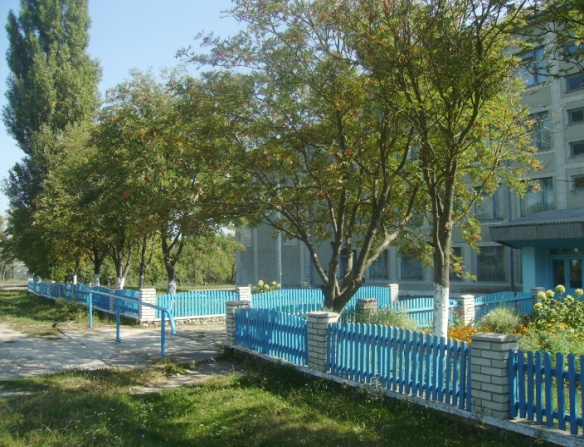 ПОРТФОЛІО
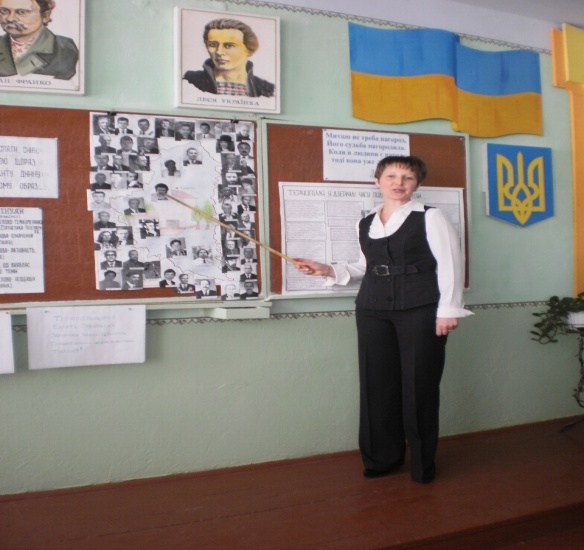 КЛАСНОГО КЕРІВНИКА 

ЛЮБОЇ НАДІЇ ОМЕЛЯНІВНИ

ЗОШ І-ІІІ СТ.
С. РАШТІВЦІ
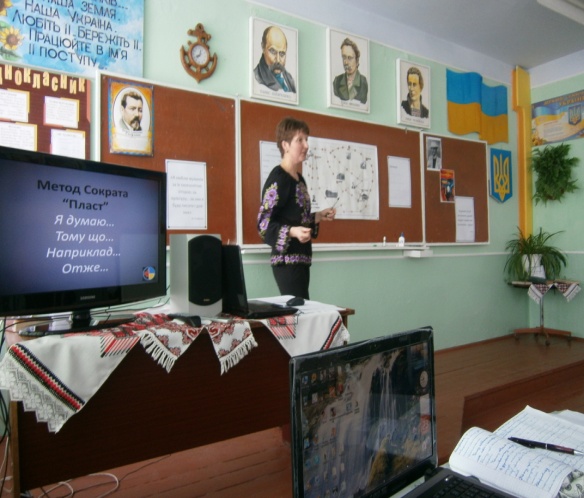 Адреса:
48237
с. Городниця
р-н. Гусятинський
обл. Тернопільська


Телефони
дом. 0355764301
роб. 0355764783
моб. 0968007926
E-mail : nadia_lyuba@ukr.net

www.odnoklassniki.ru – 
Надя Люба(Каня)
День народження 31.01.1974р.
Люба надія омелянівна
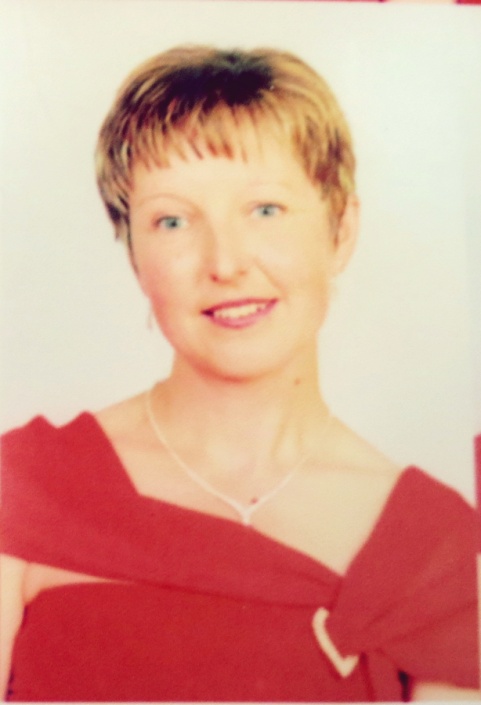 Вчитель української мови та літератури 
ЗОШ І-ІІІ ступенів с. Раштівці

Закінчила Чернівецький державний університет імені Ю. Федьковича

Вища кваліфікаційна категорія

Стаж роботи -18 років
Стаж роботи класним керівником – 
12 років

Класний керівник 9 класу
Життєве кредо: 
“ Не вір, не бійся, не проси ”

Педагогічне кредо: 
“ Мудрість вчителя – це розум, настояний на совісті ”
Формування здорового мікроклімату  в класному колективі
Виховання – це найважливіший з усіх засобів що сприяє збереженню державного ладу, яким сьогодні, на жаль, нехтують.
                                                   					Аристотель
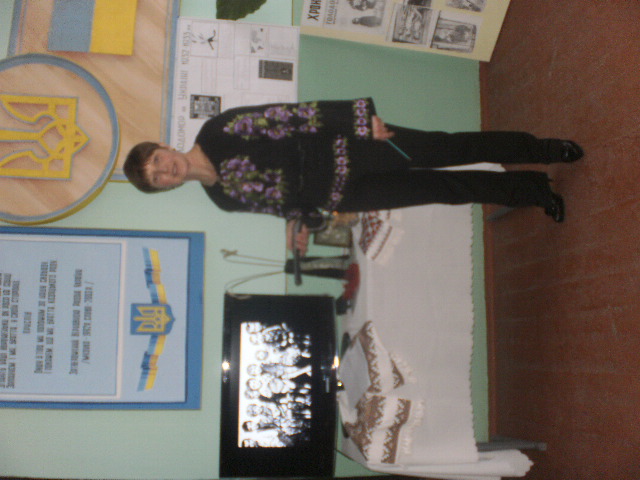 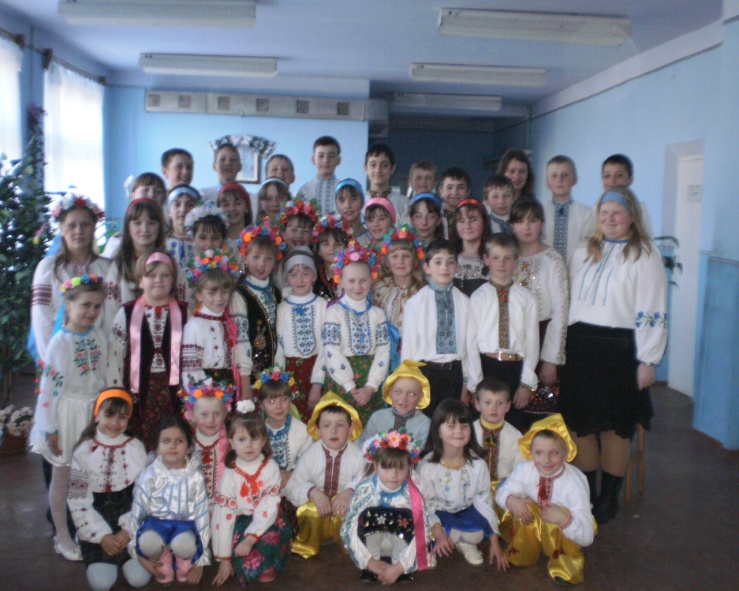 Формування здорового мікроклімату в класному колективі
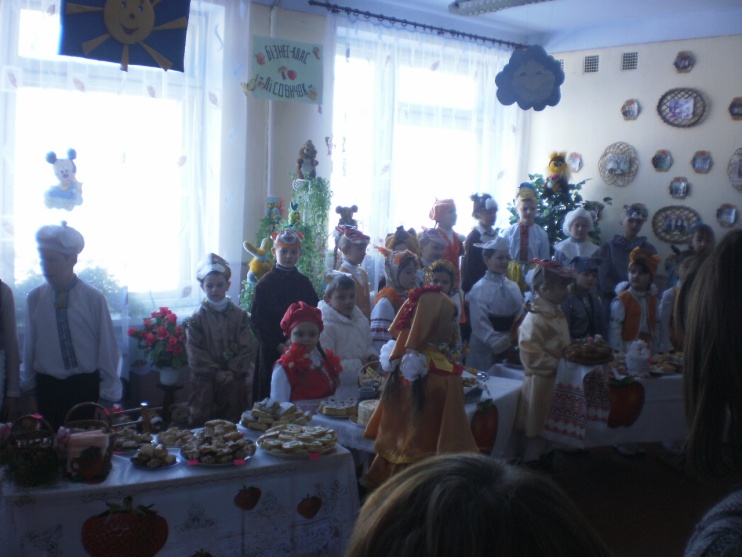 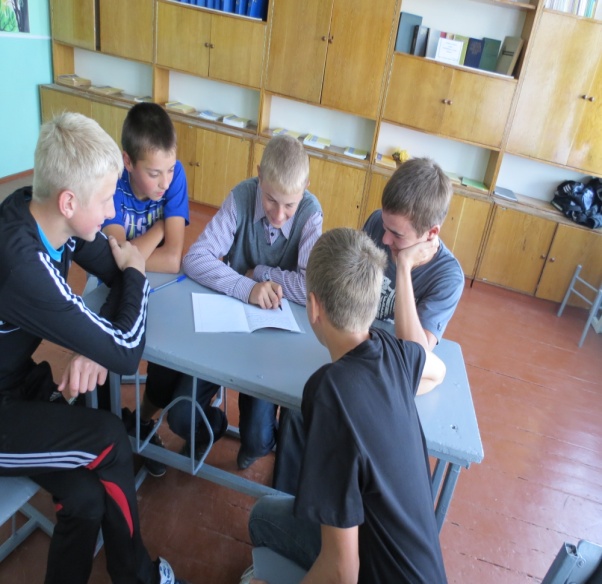 Нормативні документи, які використовую в роботі
Декларація прав дитини
Конвенція ООН про права дитини
Закон України «Про освіту»
Положення про загальноосвітній навчальний заклад
Положення про класного керівника навчального закладу
Концепція виховання дітей та молоді у національній системі освіти (патріотичне, правове, моральне, художньо-естетичне, трудове, фізичне, екологічне)
План роботи школи
План виховної діяльності з класним колективом
Формування здорового мікроклімату в класному колективі
Якщо Господь посилає у світ дітей, значить він ще не розчарувався в людстві.
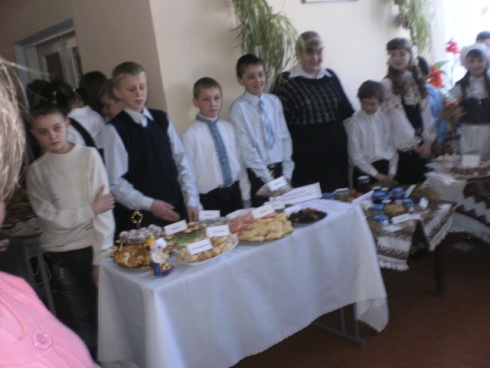 Проблема: 
“ Формування здорового мікроклімату  в класному колективі”
Вчителі предметники
Методоб’єднання класних керівників
Шкільна рада
КЛАСНИЙ КЕРІВНИК
Клас
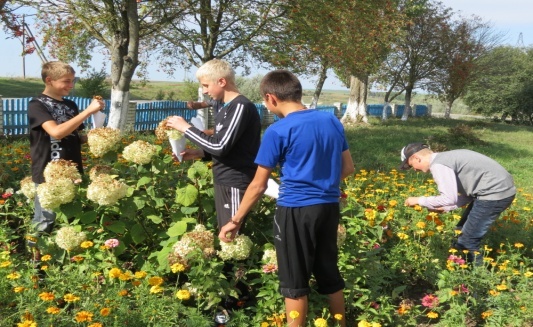 Церква
Позашкільні культурні заклади
Батьківський комітет
Формування здорового мікроклімату в класному колективі
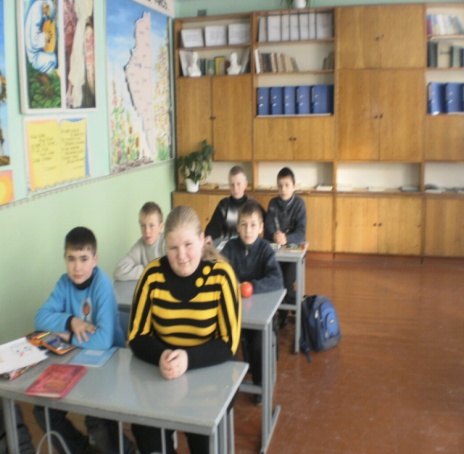 Пробле
ма
Формування здорового мікроклімату класного колективу.
Актуальність
Тільки  цілісна особистість, яка має активну творчу й соціальну позицію, високі моральні якості, уміє керувати своїм здоров'ям, прагне до знань, готова до суспільного життя.
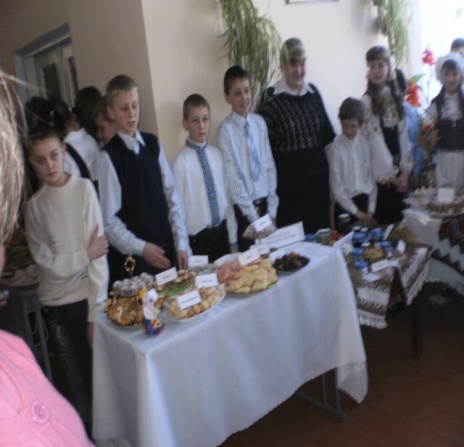 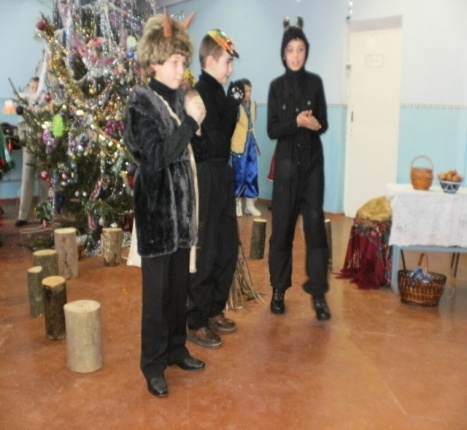 Вирішення
Організовувати виховну діяльність, опираючись на загальнолюдські цінності: людина, сім’я, Батьківщина, праця, земля, творчість.
Формування здорового мікроклімату в класному колективі
Діагностика лідерських якостей класу
Дмитро
Лідер, генератор ідей, 
організатор
Клас – клітинка соціального організму, яка живе з ним у єдиному ритмі, відображає у своєму складі, мов краплинка води, і великі ідеї, і велику загальну мету.
Емоційні, комунікатори, 
емпатія
Ярослав
Віктор
Володимир
Тарас
Педантичний виконавець
Марія
Формування здорового мікроклімату в класному колективі
Напрями виховної
роботи:
 Організація діяльності класного колективу;
 Ціннісне ставлення до себе;
 Ціннісне ставлення до сім’ї, родини, людей;
 Ціннісне ставлення до праці;
 Ціннісне ставлення до природи;
 Ціннісне ставлення до культури і мистецтва;
 Ціннісне ставлення до суспільства і держави;
 Індивідуальна робота з учнями;
 Робота з батьками.
Ефективні форми:

  Інформаційно-масові (диспути,    ринги, вечори);
  Інтегративні (КВК);
  Діалогічні (бесіда, рольове спілкування);
  Індивідуальні (доручення, творчі завдання);
  Наочні (виставки творчості, тематичні стенди)
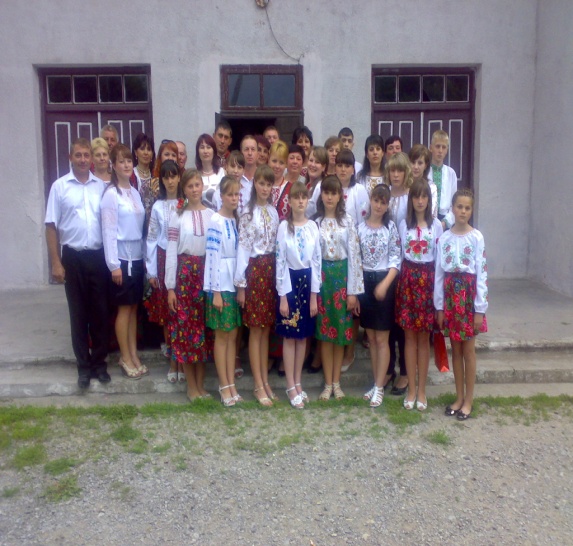 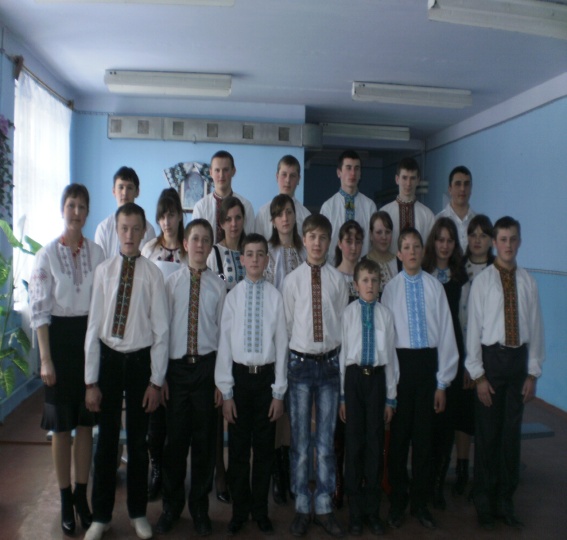 Формування здорового мікроклімату в класному колективі
Учнівське самоврядування в дії
Роль класного керівника
 співпраця з активом класу;
 створення консультпунктів;
 допомога в організації учнівських рейдів(перевірка домашнього завдання, щоденників, збереження підручників);
 допомога в організації трудових десантів;
 сприяння в організації активного відпочинку учнів(заняття за інтересами, екскурсії, походи, відзначення родинних свят.
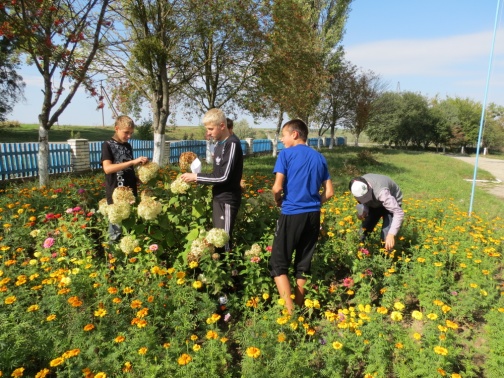 Наші досягнення
Багаторазові переможці шкільних конкурсів:
На кращу квіткову композицію;
Класних куточків
Громадськоактивний клас 2008-2009н.р.
 Спільними силами учнівського та батьківського колективів впорядкували класну кімнату ;
За активного сприяння і допомоги батьківського колективу класу оновлюється інтер’єр класної кімнати;
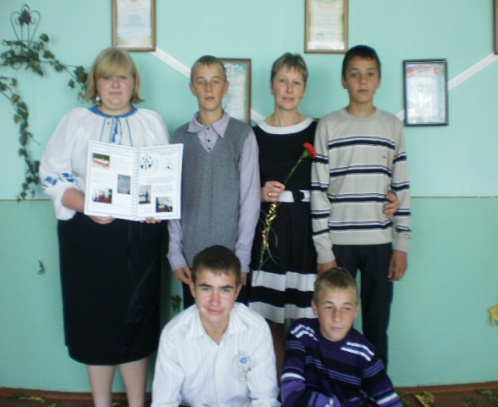 Формування здорового мікроклімату в класному колективі
Формування здорового мікроклімату в класному колективі
Формування здорового мікроклімату в класному колективі
Моніторинг якості знань учнів 9 класу 
ЗОШ І-ІІІ ступенів села Раштівці
(8 клас 2011-2012 н.р.)
Фактори впливу на результативність

 створення груп взаємодопомоги;
 проведення диспутів, брейн-рингів;
 профорієнтацій	на робота;
 анкети самооцінки;
 складання програми самоосвіти;
 дні відкритих дверей.
33%
Формування здорового мікроклімату в класному колективі
Здоров'я – це єдине благо, яке кожен відбирає у себе сам.
М. Мамчич
Фітотерапія чи ковтання таблеток?
Зустрічі зі  спортсменами
Випуск стіннівок
Практикуми
Повноцінний фізичний розвиток
Правила здорової людини
Спортивні естафети
Проектна діяльність
Вечори
Самопрезен-тація
Тато, мама і я – спортивна сім’я
“ Кухлик меду ”
“ Козацька кухня ”
1 клас
Формування здорового мікроклімату в класному колективі
Екскурсії, походи
Витяг з плану виховної роботи
Ми юний цвіт нової України 
У наші очі дивиться народ
Мета: виховання національної свідомості та патріотизму учнів
Вересень 2012
 Святкування тижня річниці незалежності України  (цикл бесід “ Моя Україна і я”; години спілкування “Я, ми, сім’я, Батьківщина ”; екскурсії “ Край рідний ”)
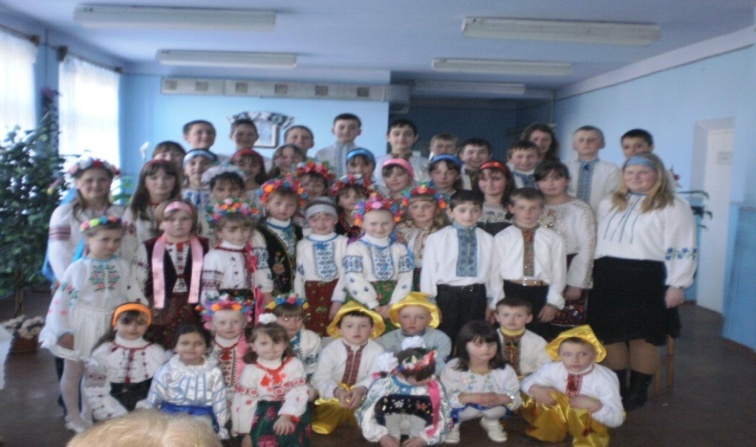 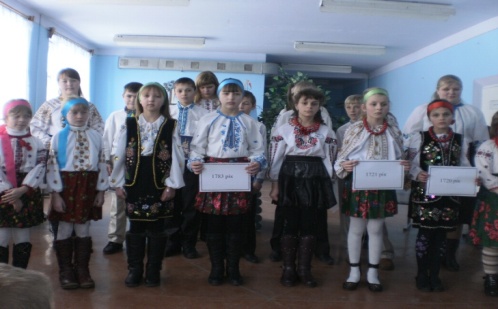 “ Мій Шевченко був завжди крилатим ” 2011р.
Жовтень 2012
  Святкування тижня козацької слави (літопис “ Доля моєї сім’ї в долі України ”;  святковий збір козацько-стрілецького товариства “ Січ ”)
“Мово моя українська…” 2010р.
Формування здорового мікроклімату в класному колективі
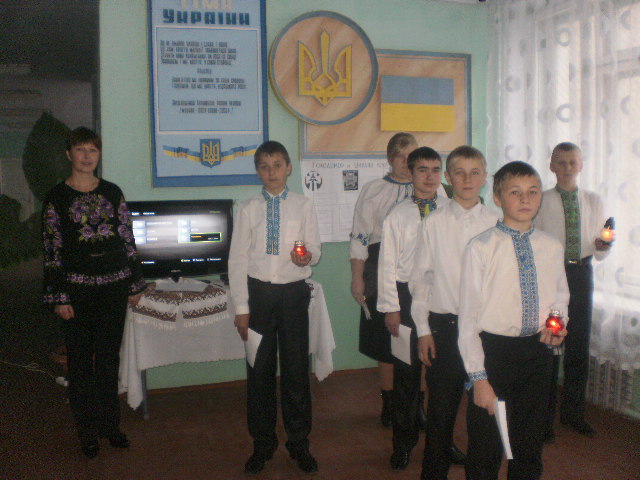 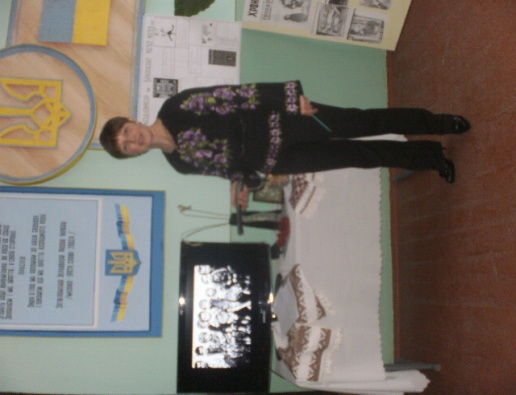 Листопад 2012
Конкурс віршів, присвячений дню народженню Богдана Лепкого;
 Урок громадянськості приурочений пам'яті Героїв Базару
День пам'яті жертв Голодомору 2011р.
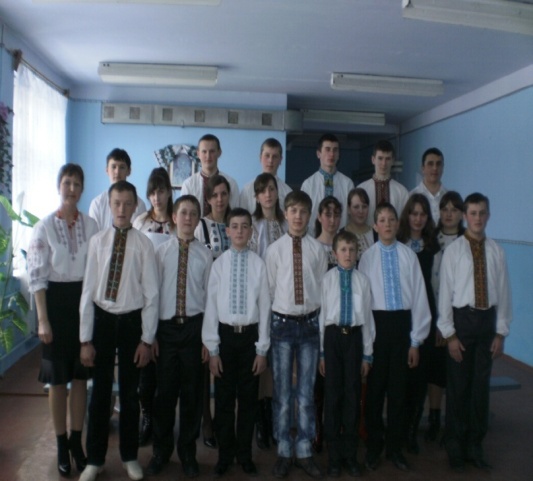 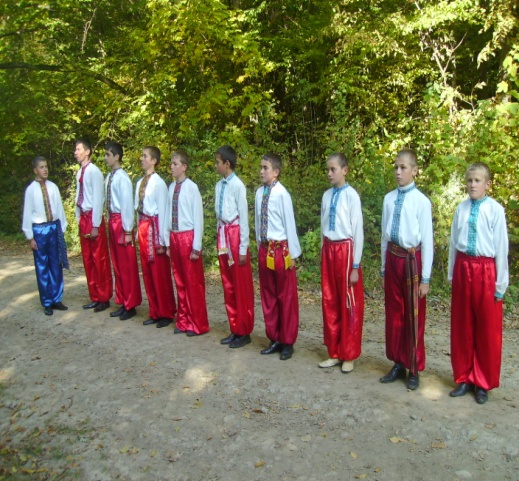 Грудень 2012

  Наші традиції: 
    - Конкурс першого палазника;
    - “ Іде святий Миколай ”;
    - Год.кл.кер. 
“ Найстаріша книга – Пересопницьке Євангеліє ”
    - конференція “ Герб. Прапор. Гімн. Україна ”
“ І генії також кохають ”
2010р.
На козацькому змагу
2011р.
Формування здорового мікроклімату в класному колективі
Тиждень права
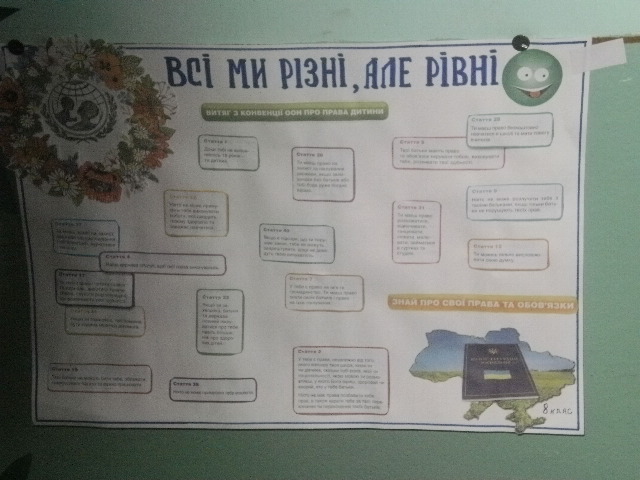 Зустріч з правоохоронцями
2011р.
Наша стіннівка
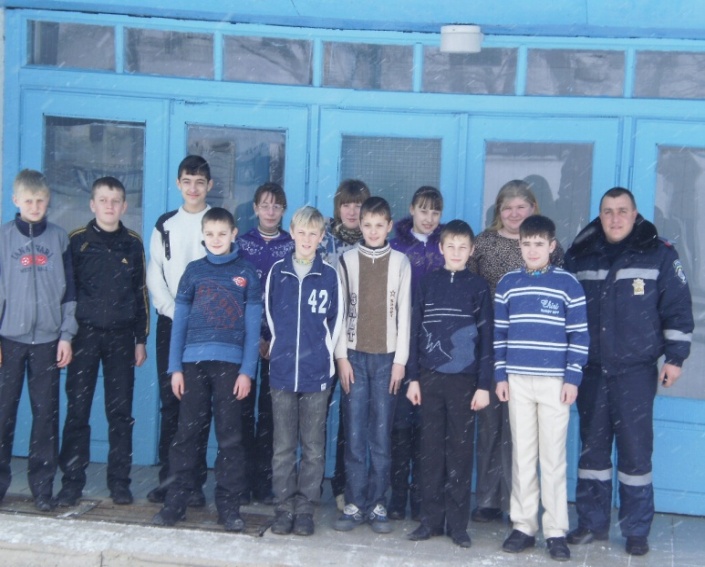 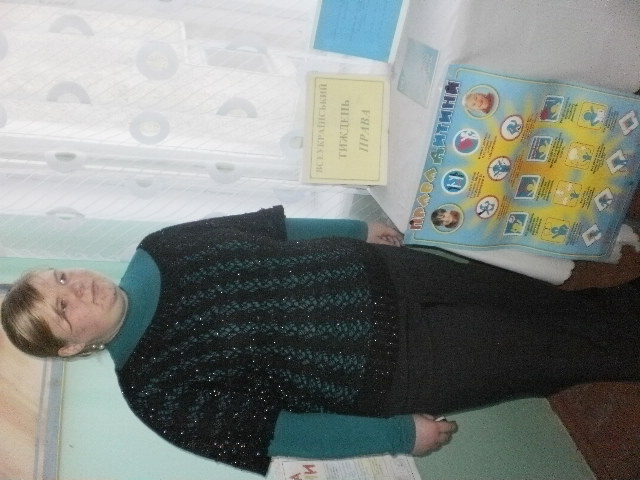 Формування здорового мікроклімату в класному колективі
Участь у виховних заходах школи та району
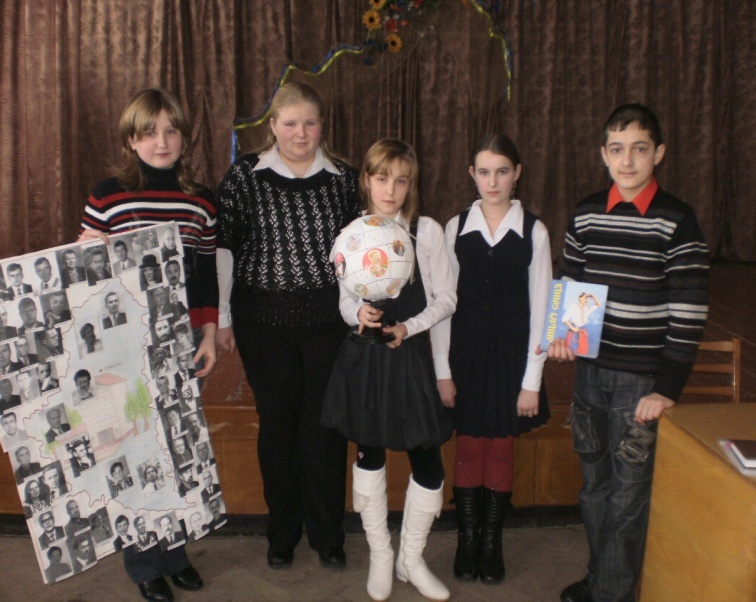 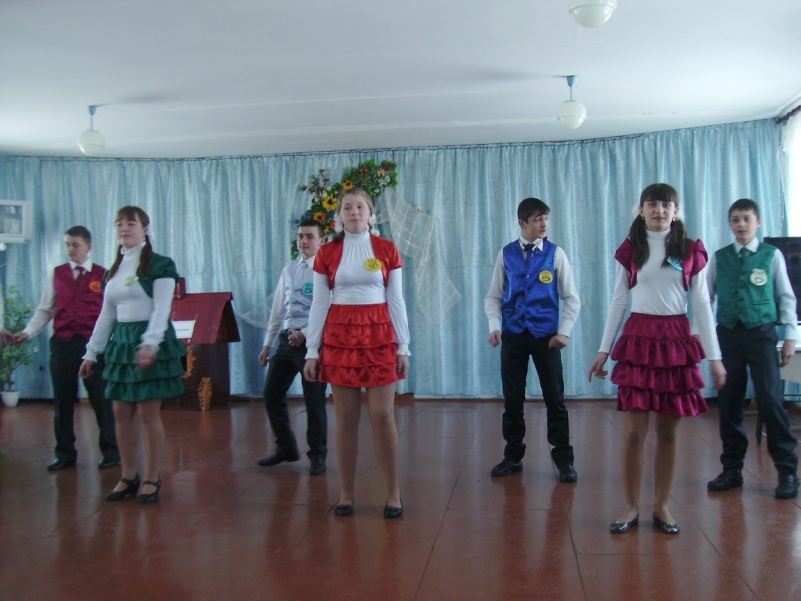 Районний конкурс  “ Найкращий читач 2009 ”
КВК
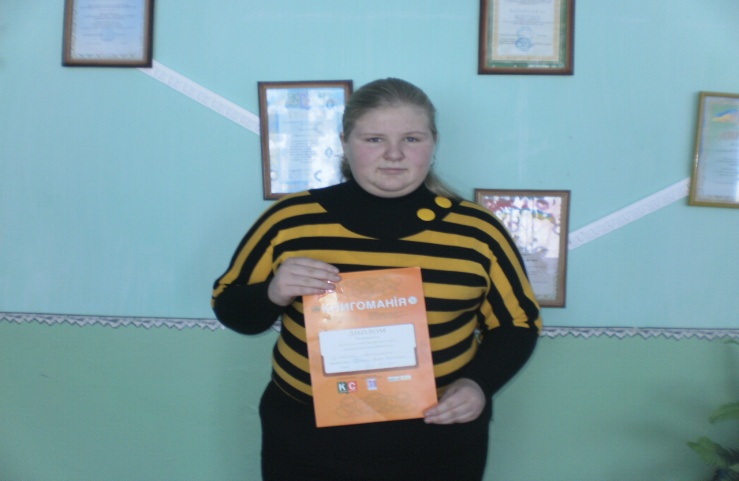 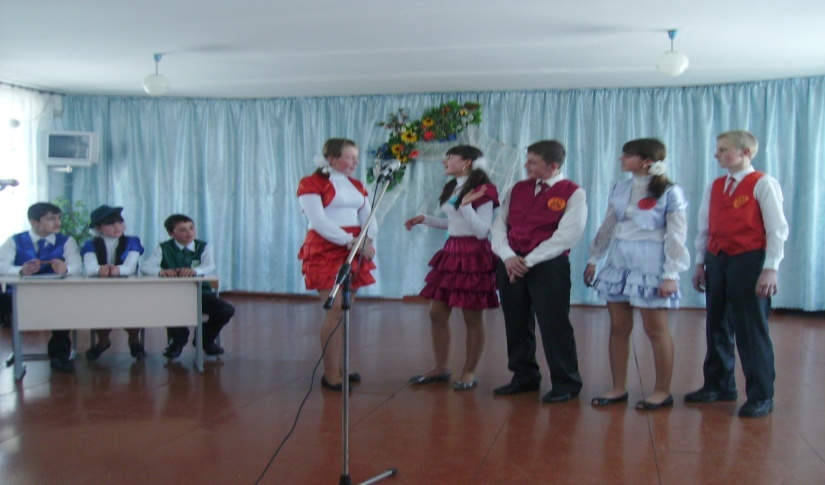 Формування здорового мікроклімату в класному колективі
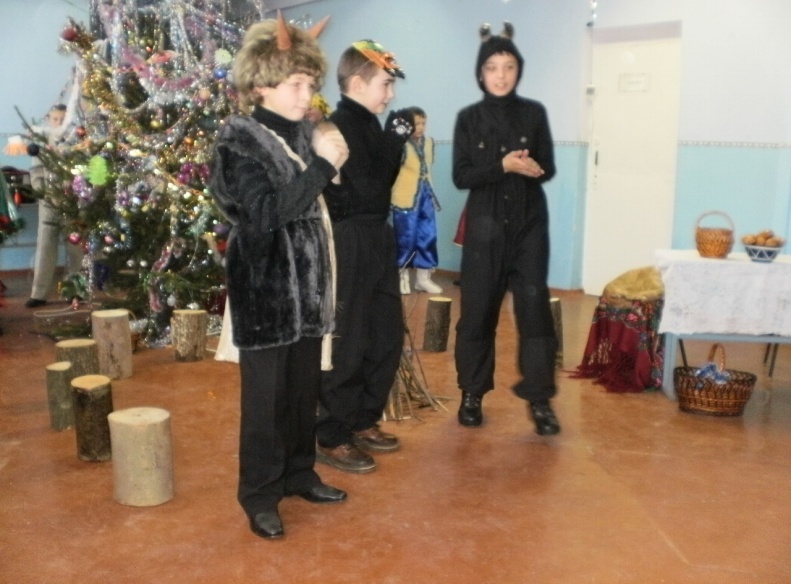 Новорічні свята
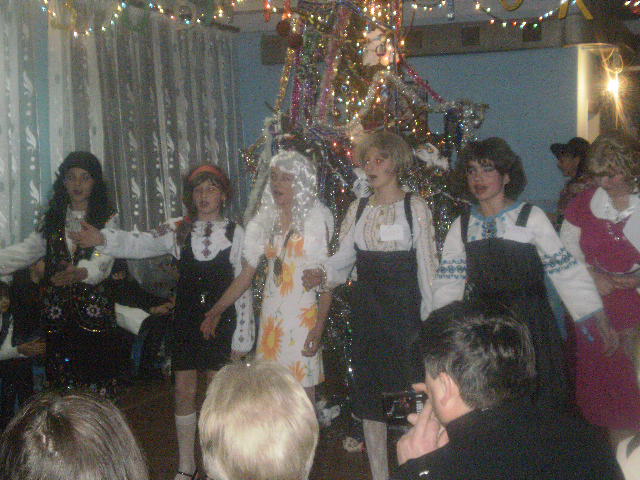 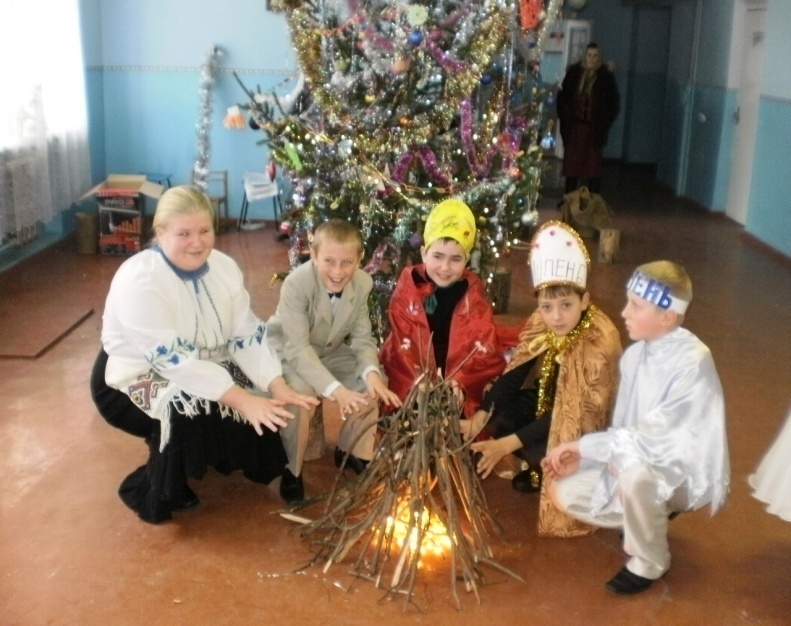 Формування здорового мікроклімату в класному колективі
Участь у методичних заходах
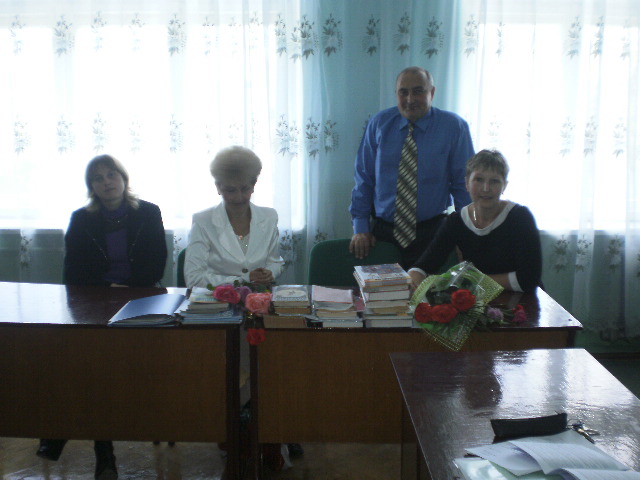 Формування здорового мікроклімату в класному колективі
Творчі доробки вчителя
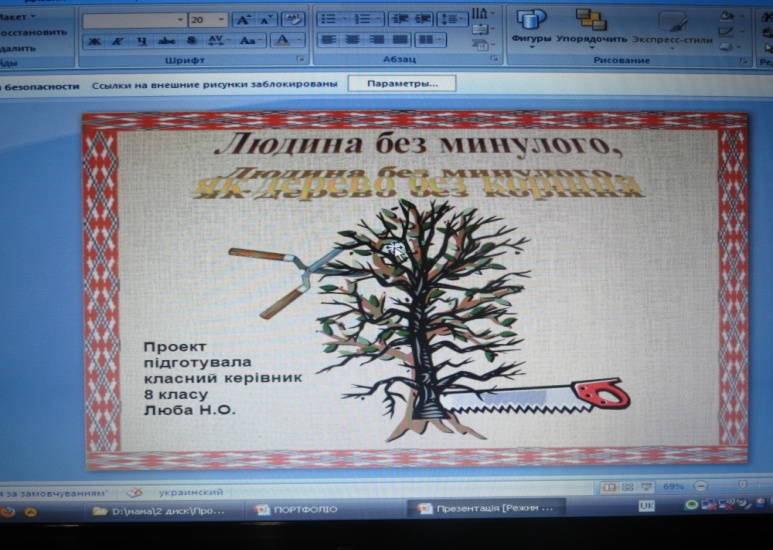 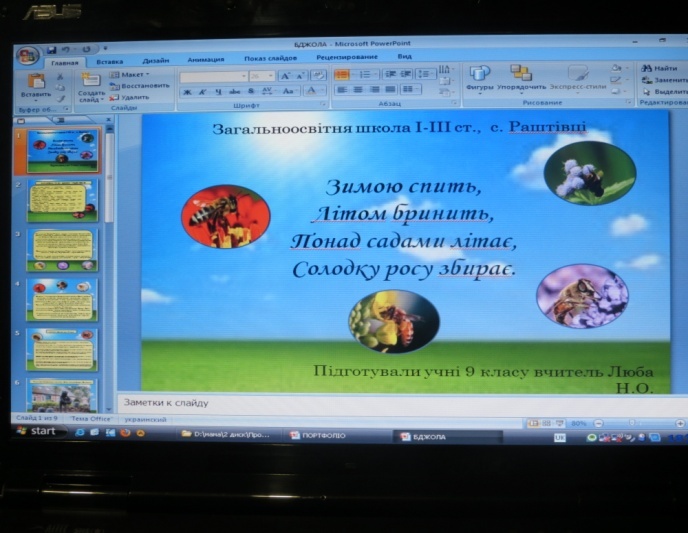 В
Л
А
С
Н
І

П
Р
О
Е
К
Т
И
Українська хустина
Кухлик меду
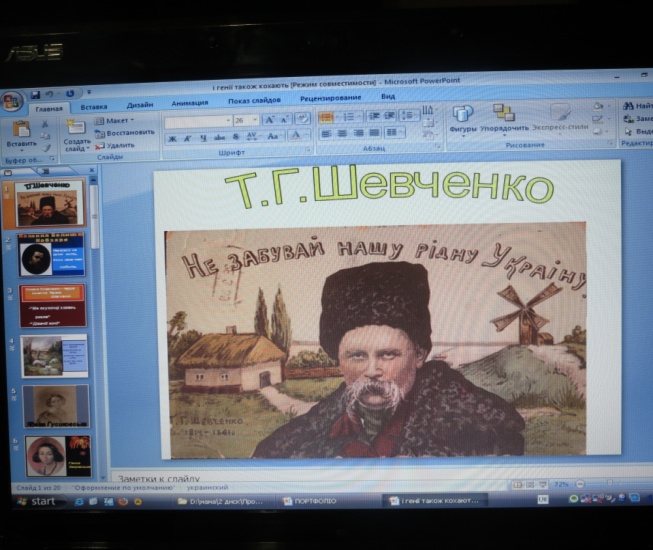 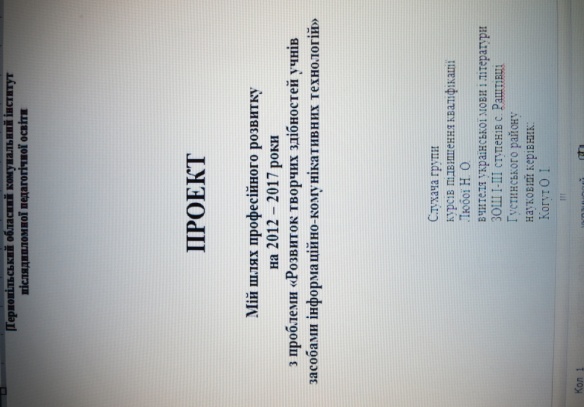 Мій Шевченко
Шлях професійного розвитку
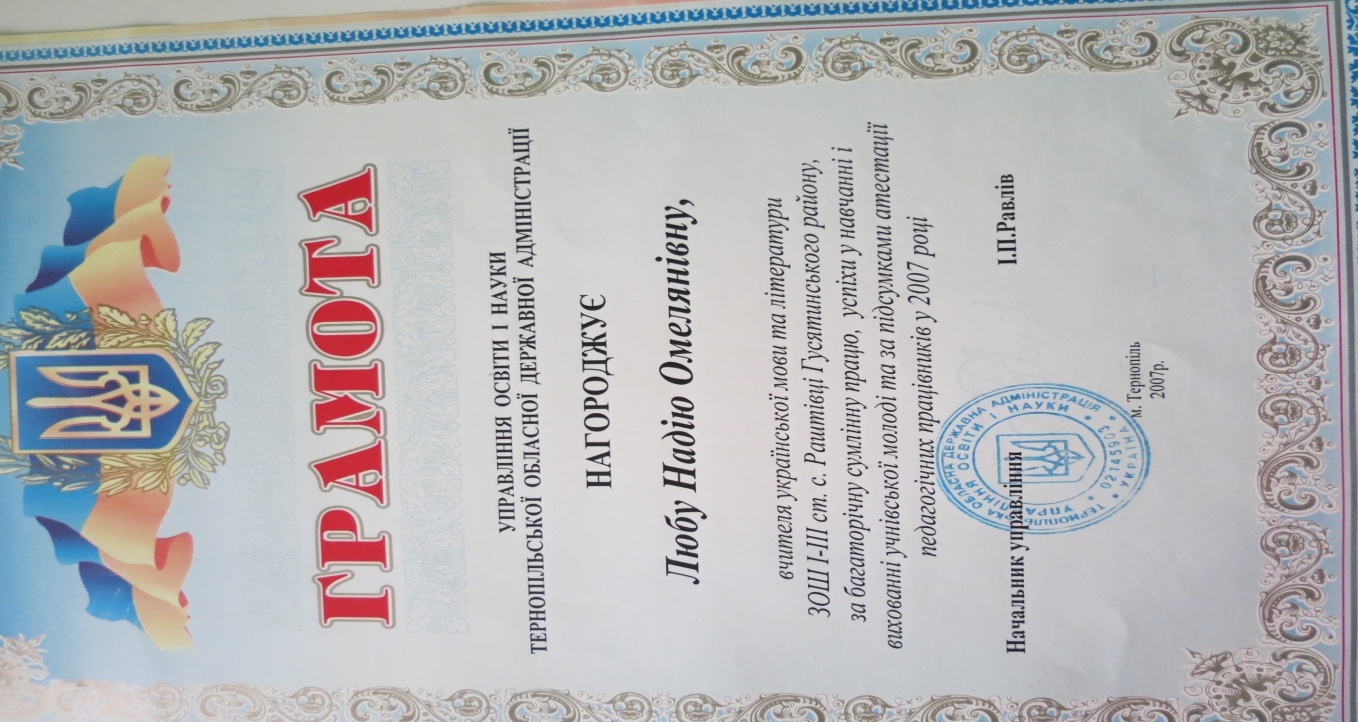 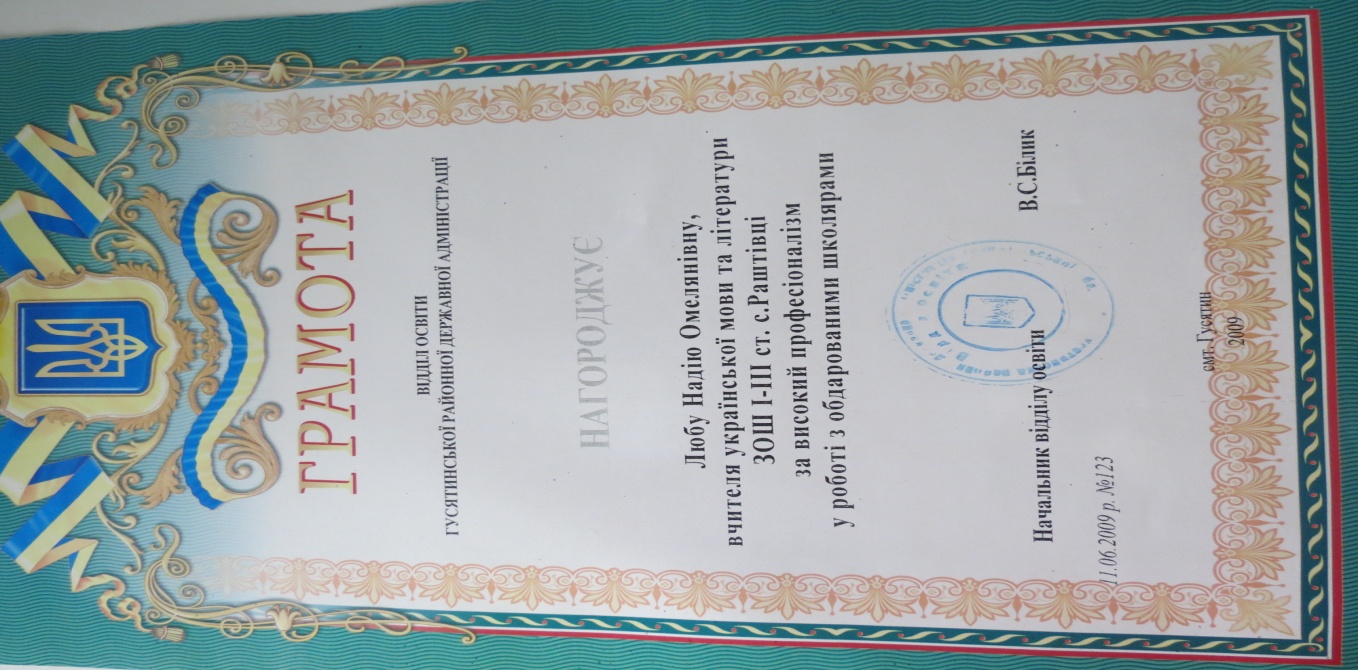 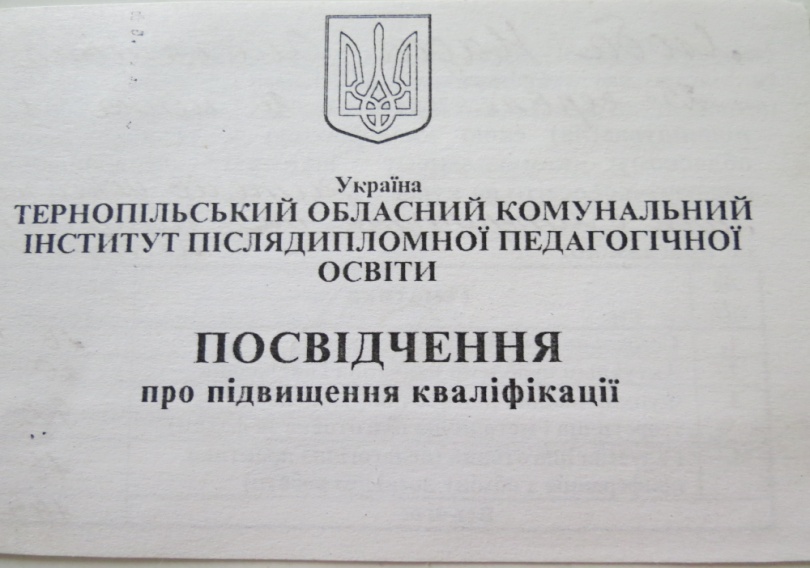 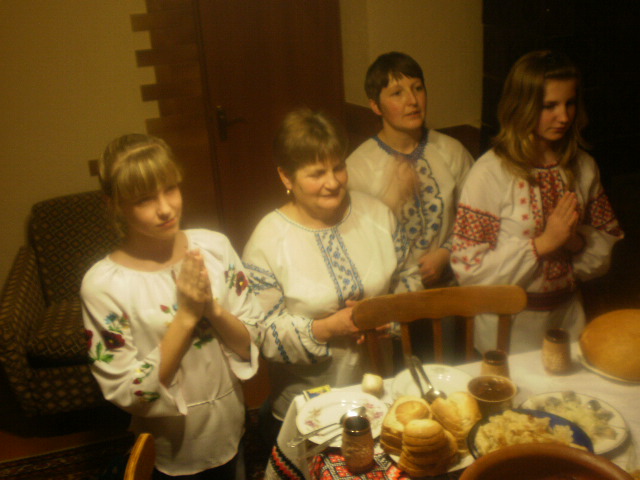 За те, що живу на цім світі,
За ранки, росою умиті,
За сонце на видноколі – 
Я дякую тобі, доле!

Що серцем вросла в Україну
І маю здорову родину,
Що друзів у мене доволі,
Я дякую тобі, доле!

За пізнане і невідоме,
За сміх дітей у домі,
За вічну дорогу до школи,
Я дякую тобі доле.
Дякую долі
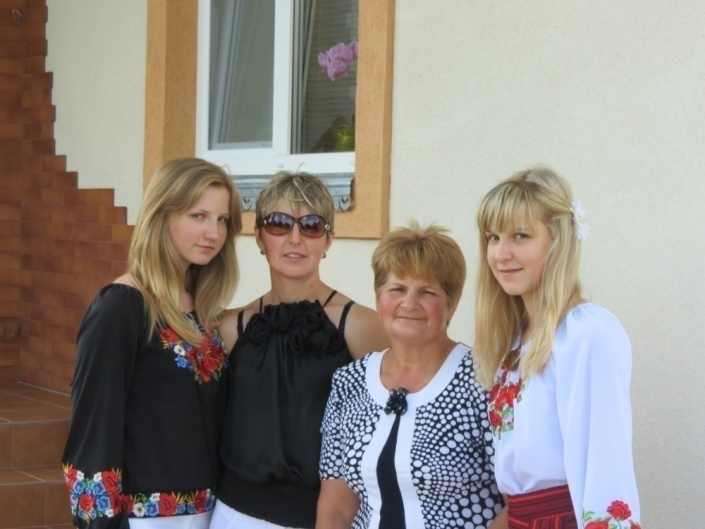 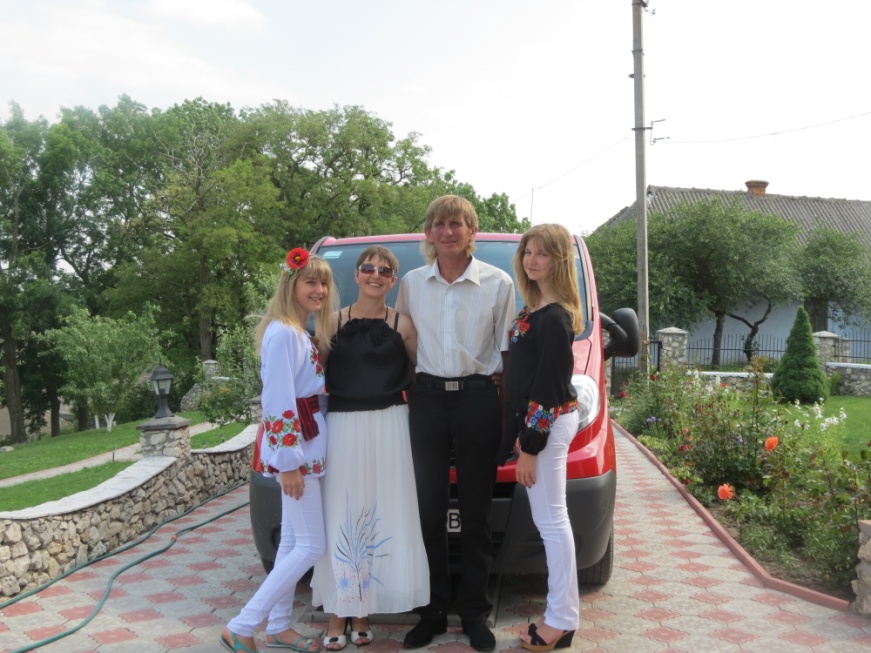 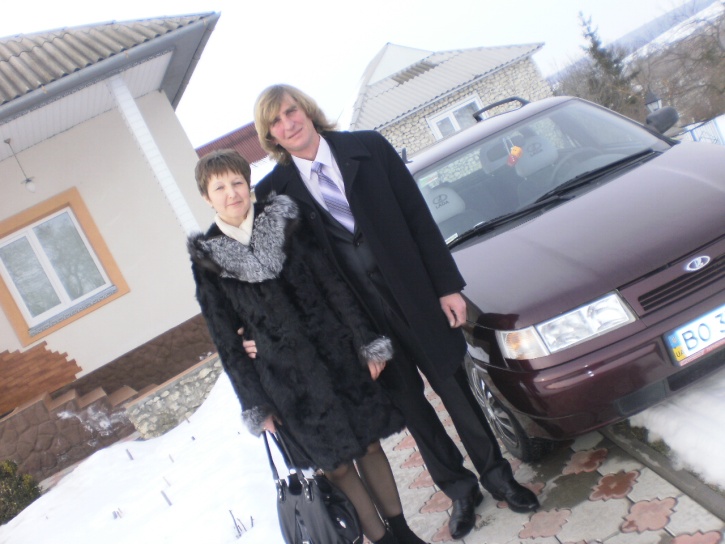 Моє хобі – художня фотографія,
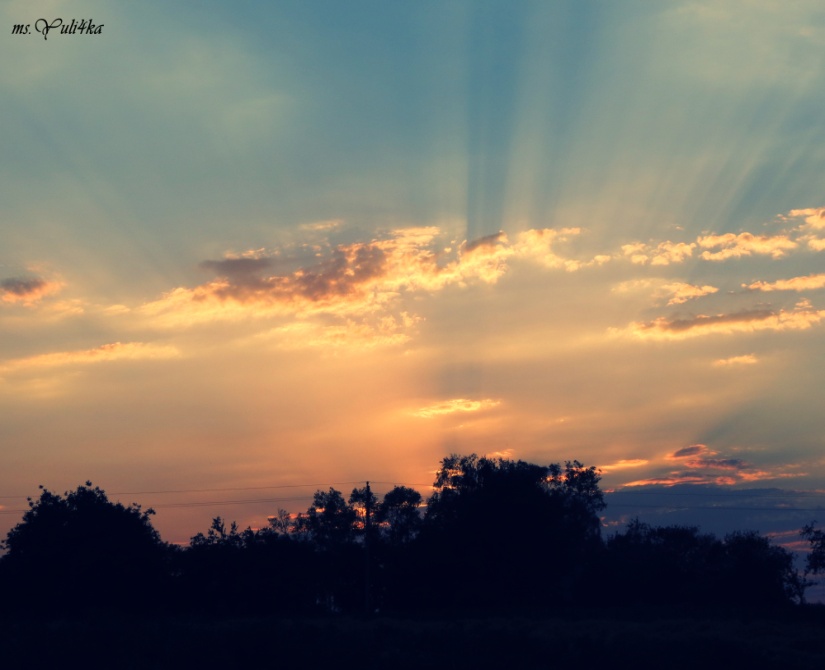 Захід
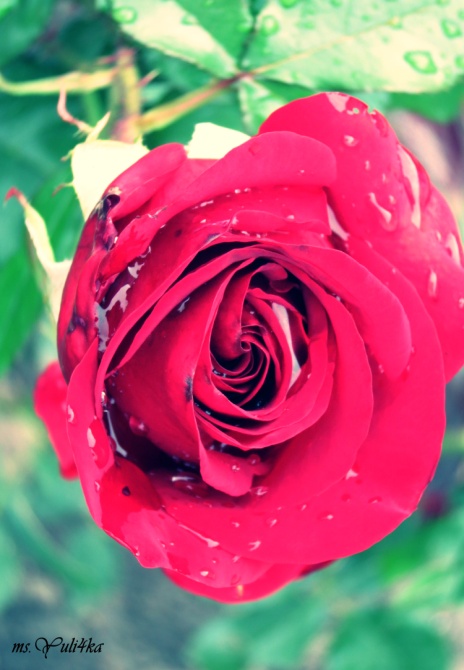 Троянда в росі
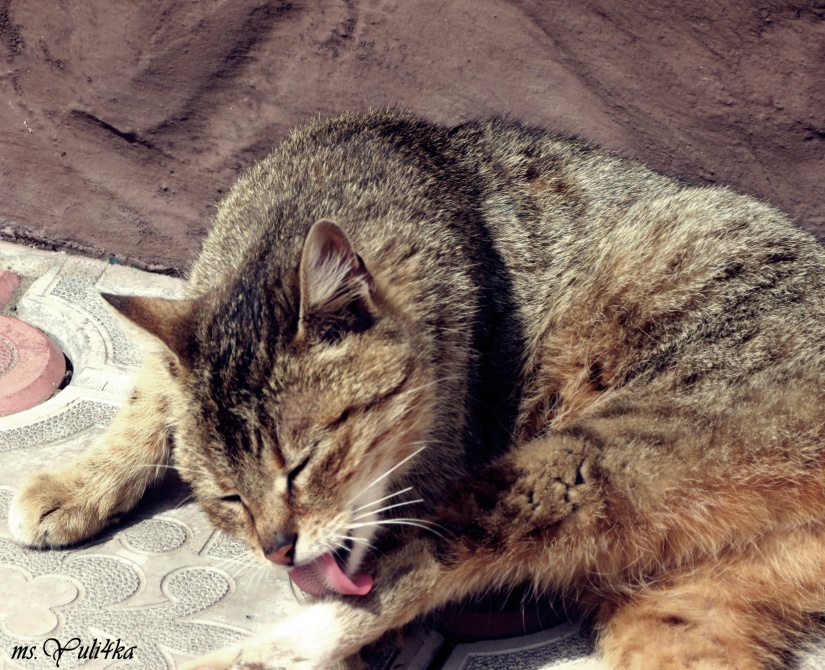 Наш Кіт
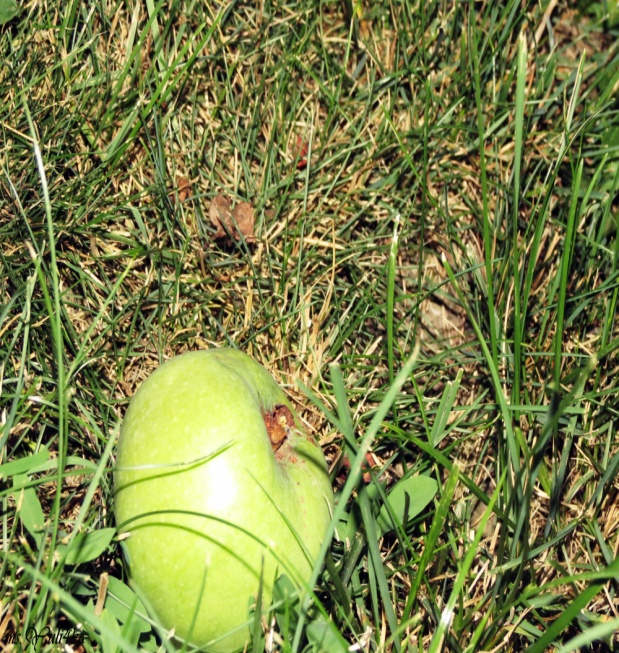 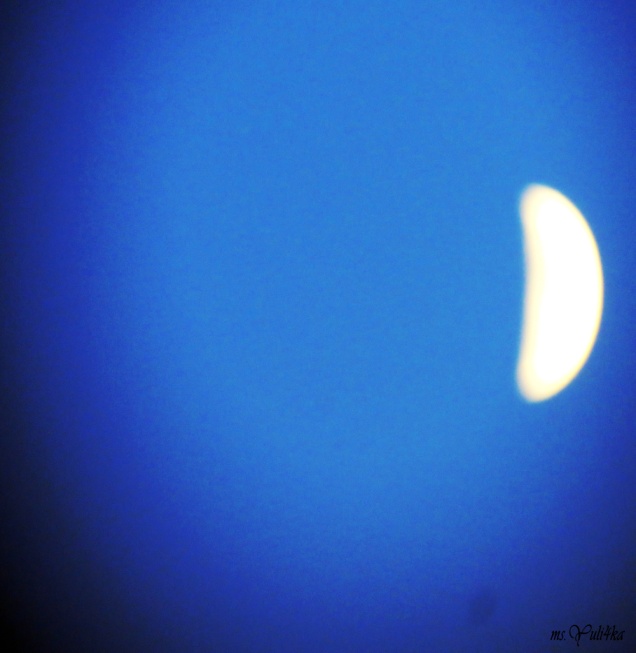 Осіннє яблуко
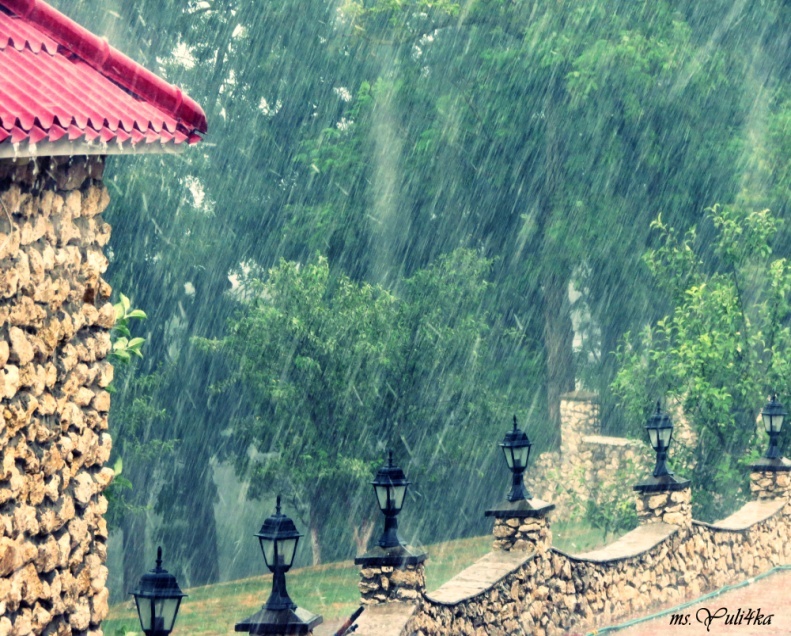 Останній літній дощ
Молодий місяць
дизайн
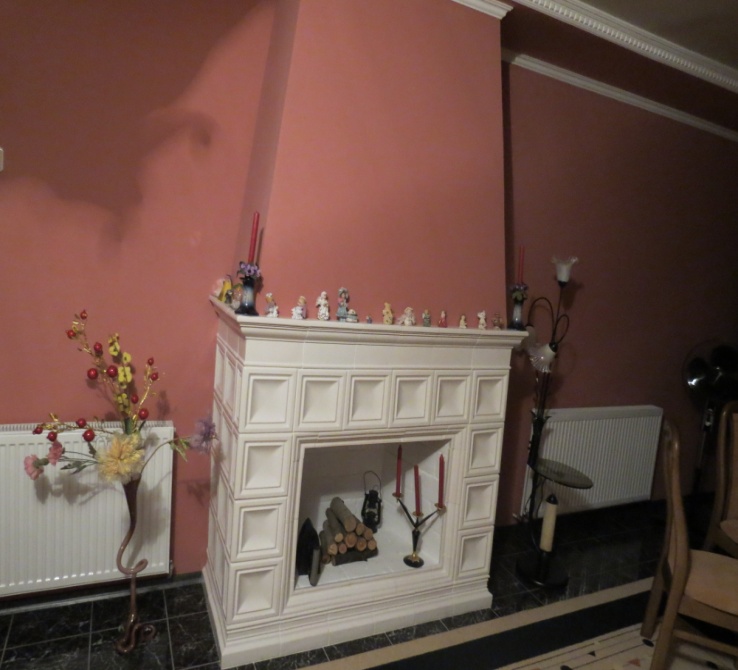 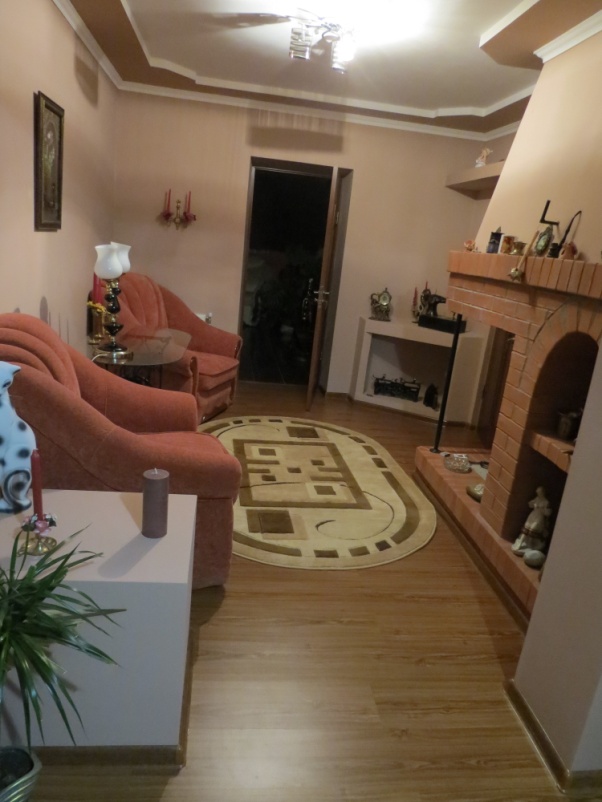 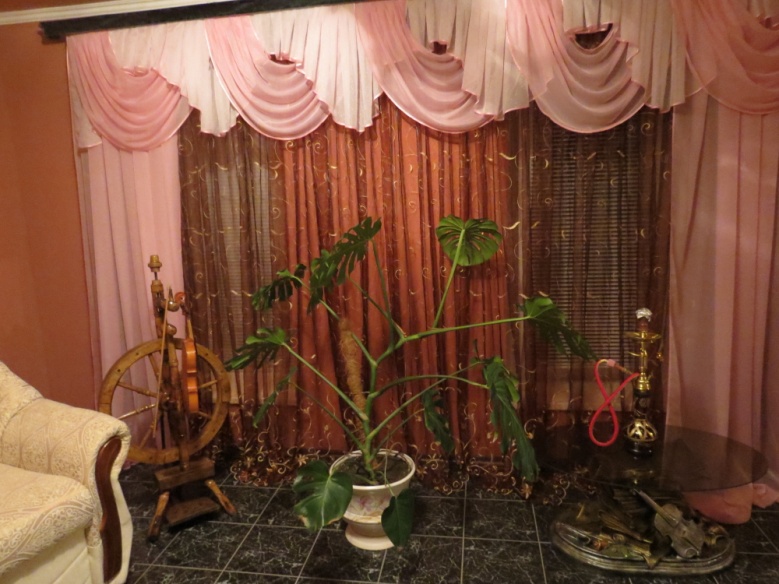 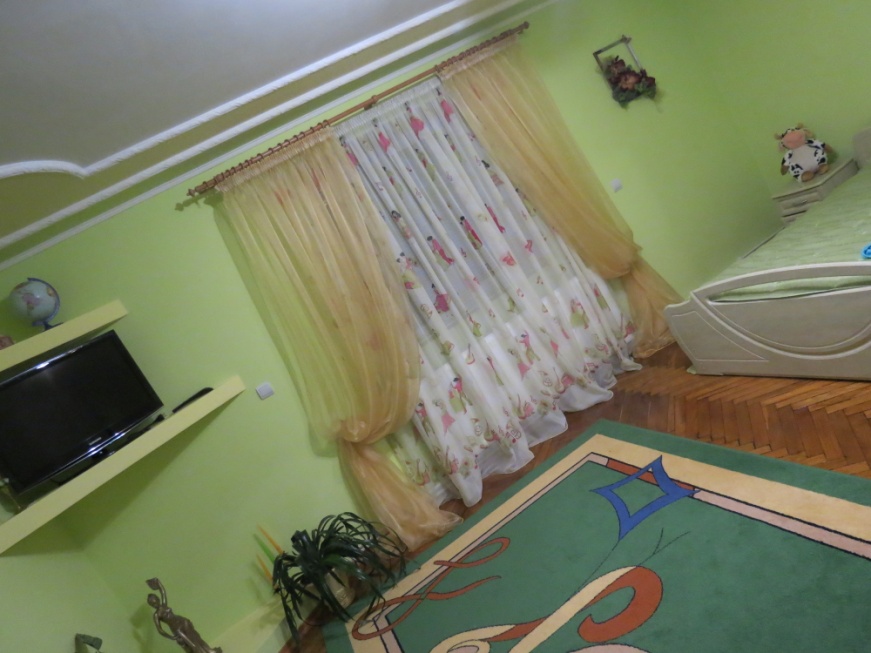 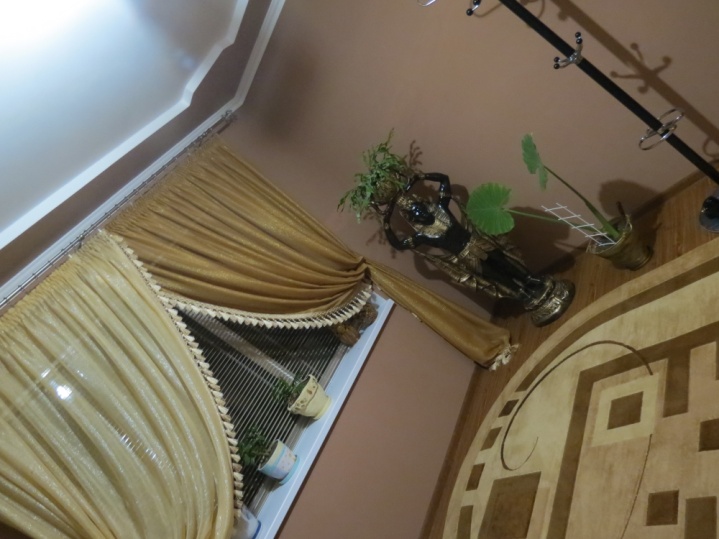 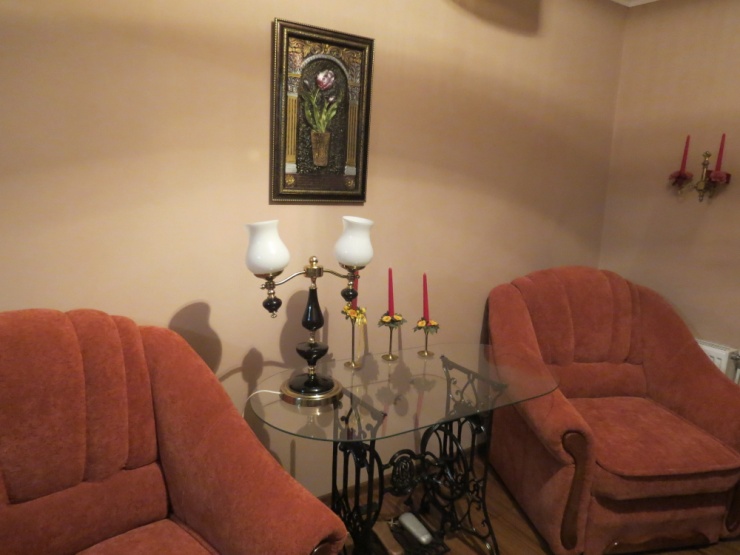 КЛАСНИМ КЕРІВНИКАМ
Хай кожен день достоту
				Вас чекатиме робота,
Нехай завжди оцінять по заслузі
				Друзі,
Допомагають хай життю радіти
				Діти,
Хай навіть в гості не прийде самотність.
				Всевишнього ніколи не гнівіть.
І на долю Ви не нарікайте,
				А щоранку, коли роси,
А чи пахощі в траві,
				З ополонки ночі виринайте
І радійте: “ Господи, усі здорові і живі! ”
Марія Баліцька
ДЯКУЮ ЗА УВАГУ!